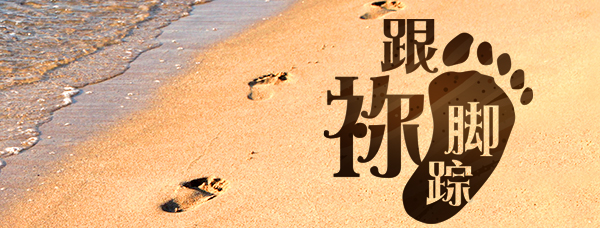 第十六单元：基督徒的得胜
第64讲：顺服至死
要义：金句
弟兄胜过牠，是因羔羊的血和自己所见证的道。他们虽至于死，也不爱惜性命。
（启12:11）
2
精义：撮要
看羔羊的顺服，超绝无可比拟！
3
传播焦点
羔羊的血
胜过撒但控告的秘诀
见证的道
那么，什么叫‘所见证的道’呢？
4
传播焦点
殉道豪情
“殉道”是至高神属天得胜计划一部份
爱主优先
献上祷告：主啊，我在这里，我渴慕祢，我爱祢，我需要祢。
5
生活应用
胜过撒但控告的秘诀，是在羔羊的血中，是我们与主救赎的稳关系！
6
反思问题
“爱主优先”，表示了什么重要考虑？爱主先于爱别的？
7
听众回馈
为何我“所见证的道”─属切身的道是那么重要？
8